“Ministering Messiah’s MERCY!”
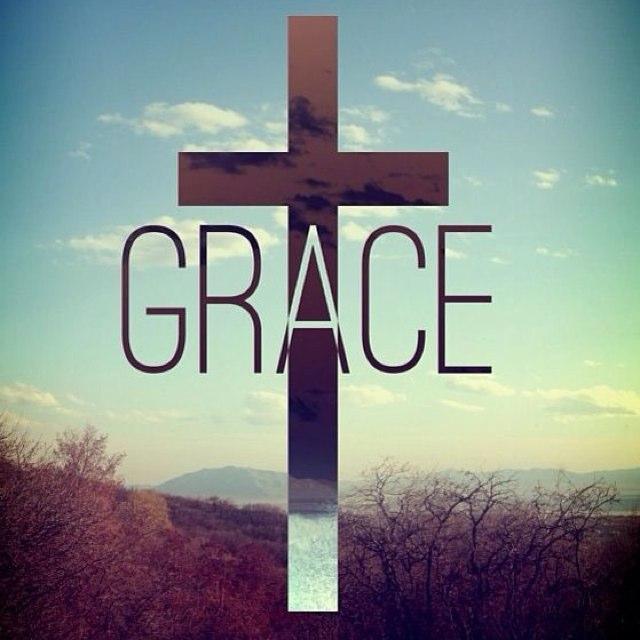 First Things First!
Psalms 14:1(AMPC)
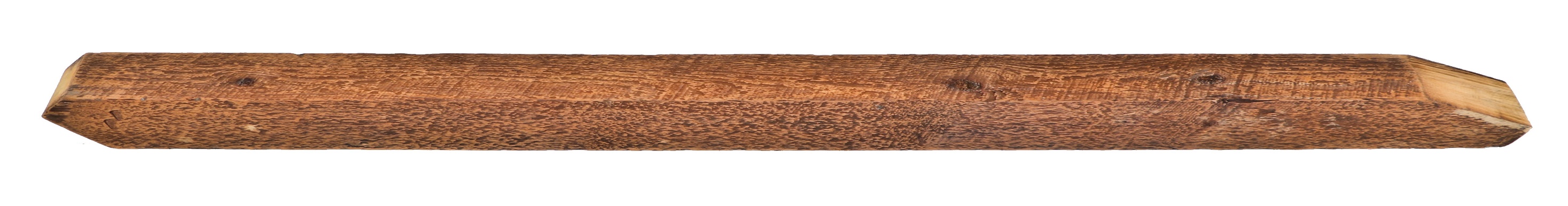 THE [empty-headed] fool has said in his heart, 
There is no God. They are corrupt, they have done abominable deeds; there is none that does good or right.
Psalms 14:1(AMPC)
THE [empty-headed] fool has said in his heart, 
There is no God. They are corrupt, they have done abominable deeds; there is none that does good or right.
They are always looking down on me!
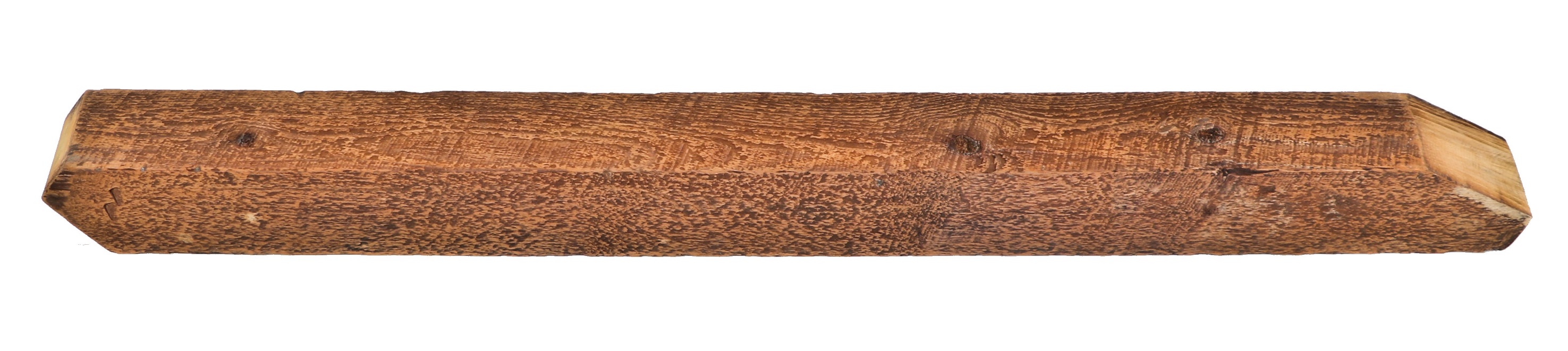 Were you looking at their heart?